Accelerator Module Repairfirst brain stormingHans Weise et al.
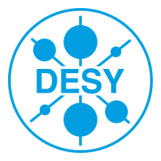 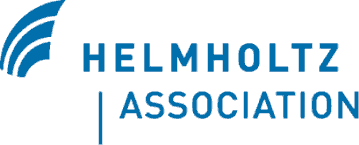 [Speaker Notes: How to edit the title slide

  Upper area: Title of your talk, max. 2 rows of the defined size (55 pt)
  Lower area (subtitle): Conference/meeting/workshop, location, date,   your name and affiliation,   max. 4 rows of the defined size (32 pt)
 Change the partner logos or add others in the last row.]
From an email exchange between HW and ON
The summary about the module status usually attached to the module meeting minutes can be used as a kind of starting point for further discussion. Take the attached minutes of the mid March meeting as an example. The summary does not at all include all available information.

We should differentiate between modules like XM8, 12 and 23 where we have the suspicion of a helium to iso vac leak, and like XM22 and 24 where we see an issue with the beam vac to iso vac leakage.
XM8 Kay is thinking that there is clearly a leak somewhere inside the vessel. Here the next step probably should be to pull the cold mass out (at DESY? after the 3.9) and do a detailed investigation.
XM12 we think that we stopped the AMTF test too early. We cannot exclude that the leak was in the module to test stand connections. Thus Kay would like to suggest a new test on CMTB but only vacuum, no cool down. Check the process lines individually. Of course, all available info needs to be used to confirm such a proposal.
XM23 Kay and Serena have the suspicion that here the issue could be related to the cold leak problems we had due to the 300mm pipe indium seal issue. Serena will collect further info.
For XM22 we have Sven’s attempt to localize the leak. He himself called the measurements an experiment. Nevertheless, we have some additional info. Further investigations can be made only with new ideas like using an endoscope together with the lance. And finally we have perhaps no other plan than pulling the cold mass. 
If so, we of course have to be prepared to continue repair by either further tightening a flange or in the worst case dissemble the string in clean rooms. Puhhhhhh! 
Thus we can schedule such actions only if the infrastructure is available, either at Saclay or here. What we see as strange is the opening of the leaks rather late after warm up and iso vac venting, even opening of sliding sleaves. 
Since Sven found(?) two leaks somewhere deep inside in the module, I am really puzzled.
For XM24 the current idea is to get a similar but better(?) experiment done as for XM22. But then… we have to collect all available info and develop a clear plan. Here we need everybody being involved in the assembly work.
Offer from ON
I think that it would be less disruptive and probably faster (in the sense of producing less delay) to ship XM8 back to Saclay and do the disassembly and investigations, partially using overtime. 

Thierry and Alsyom have become very effective and efficient in organizing this kind of repair (cf. repair of XM35 for loss of alignment in the cantilever, repair of XM38 for the MLI fire, etc…) in a schedule-free fashion. They have their good points.

Of course, we cannot anticipate on the amount of repair work needed. This is a risk. But we have more space and more equipment available, e.g. to dismount the 8 warm coupler parts.

I could also bring CEA experts, from other less urgent projects, easily to help us with the investigation.
Discussion / Brain storming
Collect statements and ideas….